Getting People on Your Side
By Stan  and Aissan
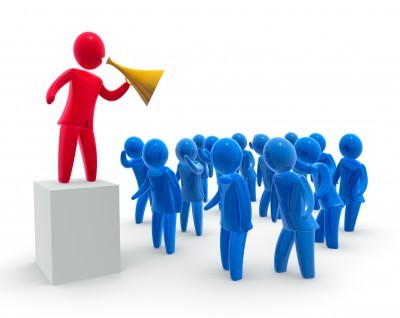 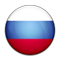 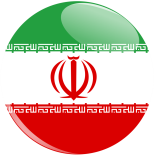 What is a Leader?
Inspiration, not orders 

Power of persuasion

Team Speaking/Decision  making

Open at all times/Up-front 

CANNOT LEAD, IF NOONE FOLLOWS
Voice
The ability to speak!!!
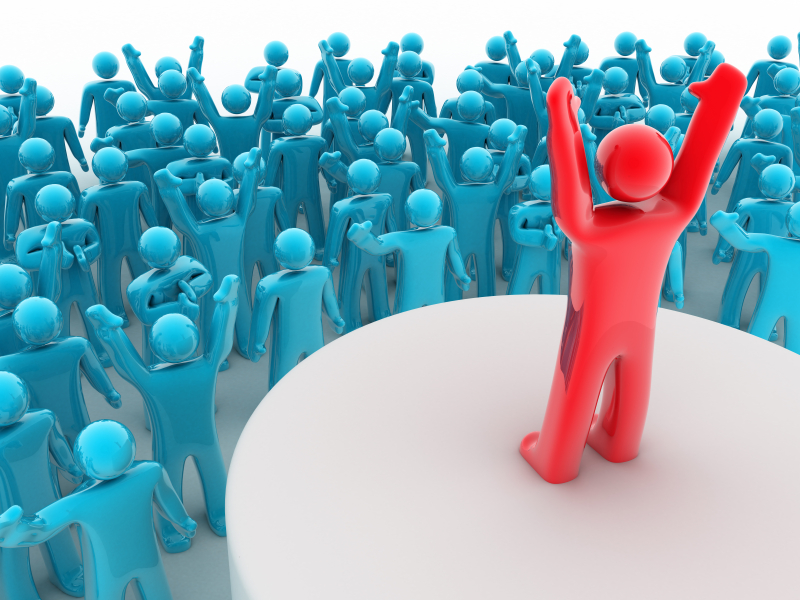 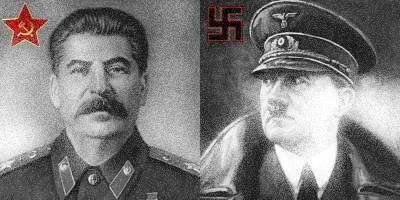 Leadership isn't always right
Lead with:

                         -Fear
                                            -Intimidation
                                                                         -Dependence 
                                                                                                         -Guilt
Charisma
A special magnetic charm or appeal
What???
Who would you rather follow, George or Angry Dude?
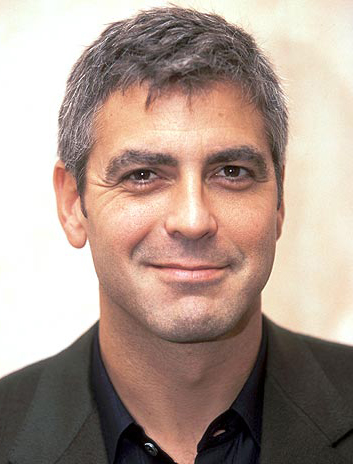 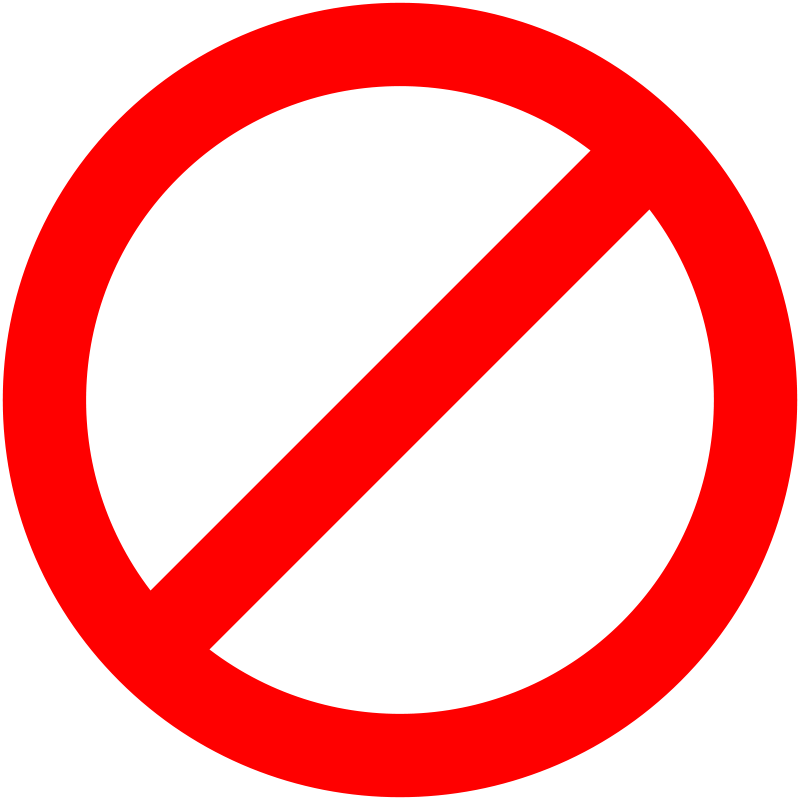 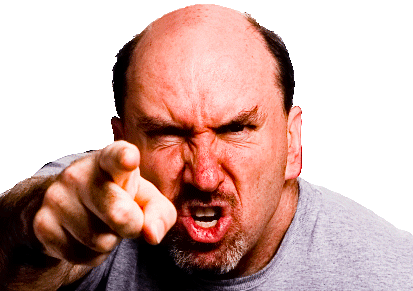 Enthusiasm
- Great excitement for an interest in a subject or cause
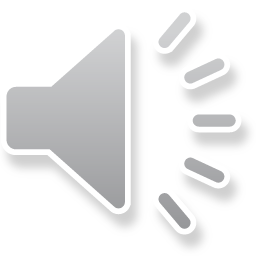 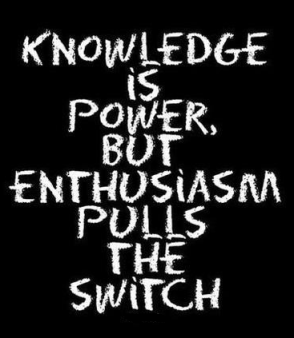 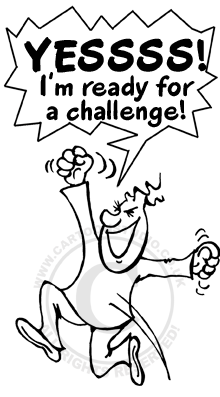 Positive outlook in work and life

Focusing on what can be done rather than on what cannot

Show that challenge is welcome 

Enthusiasm is contagious
Trust
Reliance on the character, ability, strength, or truth of someone or  something
4 main characteristics to gain trust one must have:
We got you! Don’t worry
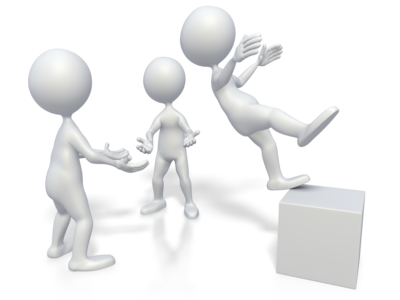 - Constancy
- Congruity
- Reliability
- Integrity
Vision
- The ability to think about or plan the future with imagination or wisdom
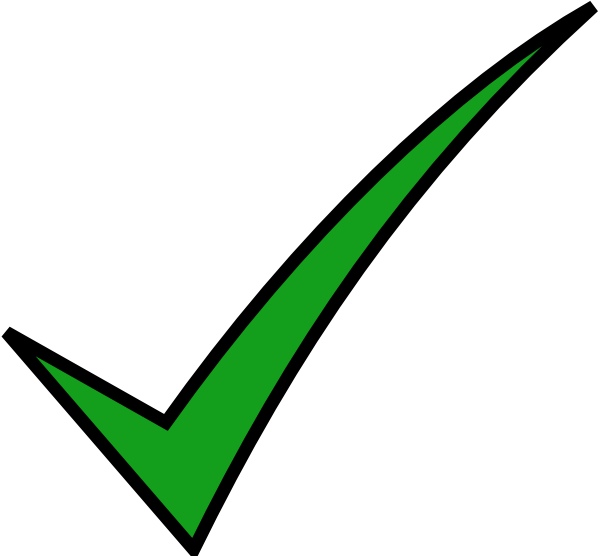 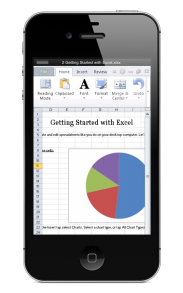 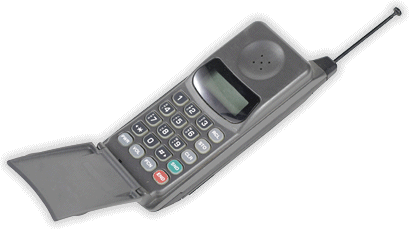 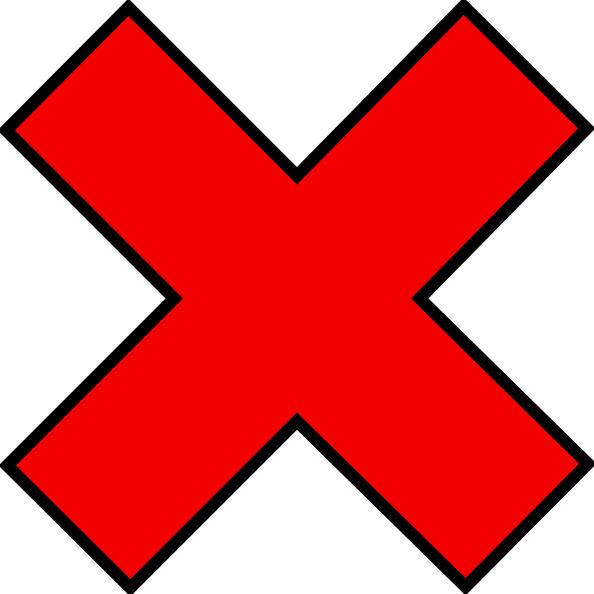 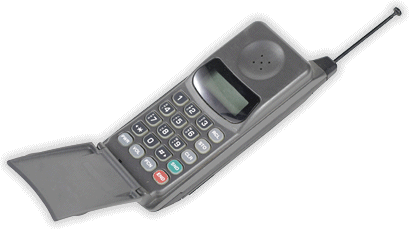 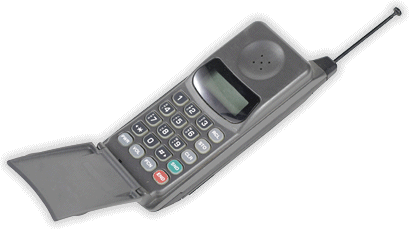 Guidance
Details
Innovative
Driven
Not 1-sided 
Dedicated
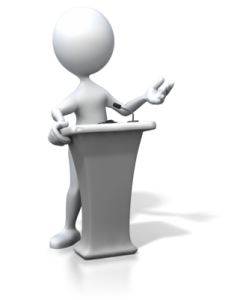 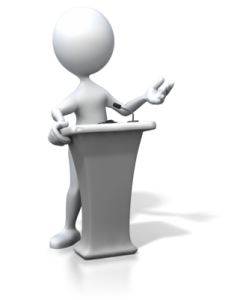 How not to lead
So, If you get a opportunity to lead,
 don’t do this 
THANK YOU ALL
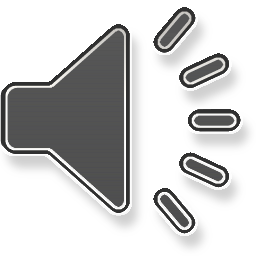